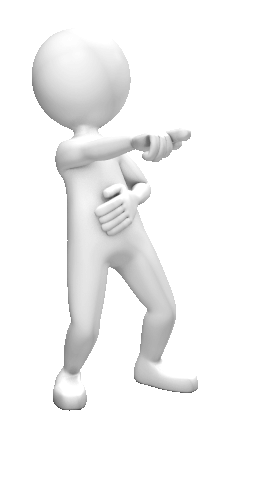 Будь серьёзен 
при выборе ответов!
Она,(1) казалось,(2) готова была благодарить его ещё час,(3) но он повернулся и убежал.
И на первой перемене оказалось,(4) что никто из мальчиков в их классе ничего не подарил девочкам. Ни один. Только перед Леной Поповой лежали нежные веточки мимозы.
— Откуда у тебя цветы? — спросила учительница.
— Это мне Витя подарил,(5) — спокойно сказала Лена. Все сразу зашушукались,(6) посмотрев на Витю,(7) а Витя низко опустил голову.
37
1. В приведённых ниже предложениях из прочитанного текста пронумерованы все запятые. Выпишите цифры, обозначающие запятые между частями сложного предложения, связанными сочинительной связью.
Все двинулись к дверям,(1) в классе оставался только Петруха Васильев,(2) который спокойно,(3) ни на кого не обращая внимания,(4) что-то писáл в тетради.
2
2. В приведённом ниже предложении из прочитанного текста пронумерованы все запятые. Выпишите цифру, обозначающую запятую между частями сложного предложения, связанными подчинительной связью.
Он,(1) не торгуясь,(2) заплатил тридцать рублей.
Звали его Трифоном Петровичем. Он был какой-то уютный,(3) весёлый и простой человек,(4) и хозяйка с первого же дня привыкла к нему,(5) как к своему.
4
3.В приведённых ниже предложениях из прочитанного текста пронумерованы все запятые. Выпишите цифру, обозначающую запятую между частями сложного предложения, связанными сочинительной связью.
Детство у них давно закончилось,(1) они все сплошь были недоросшие мужики и бабы,(2) и даже те немногие,(3) кого матери отпускали в школу,(4) как будто испытывали неловкость,(5) что занимаются глупостями вместо настоящей серьёзной работы.
2
4. В приведённом ниже предложении из прочитанного текста пронумерованы все запятые. Выпишите цифру, обозначающую запятую между частями сложного предложения, связанными сочинительной связью.
Увидев Бабушкина,(1) все сурово умолкли,(2) и,(3) когда он кивком головы,(4) улыбаясь, (5) поздоровался с нами, (6) никто даже не взглянул на него.
2
5. В приведённом ниже предложении из прочитанного текста пронумерованы все запятые. Выпишите цифру, обозначающую запятую между частями сложного предложения, связанными сочинительной связью.
Стиснув до побеления губы,(1) зыркая исподлобья,(2) Жека пытался отнять портреты,(3) а их перебрасывали с парты на парту,(4) передавали по кругу – началась детская игра «А ну-ка,(5) отними!»...
3
6. В приведённом ниже предложении из прочитанного текста пронумерованы все запятые. Выпишите цифру, обозначающую запятую между частями сложного предложения, связанными сочинительной связью.
Когда Сеня,(1) путаясь и напрягаясь,(2) блуждал по лабиринтам знаменитых четверостиший,(3) Ваня страдал.
3
7. В приведённом ниже предложении из прочитанного текста пронумерованы все запятые. Выпишите цифру, обозначающую запятую между частями сложного предложения, связанными подчинительной связью.
А поезд бежал,(1) и вот уже скоро наша станция. Я плакал,(2) не желая выходить из вагона,(3) тогда лётчик обнял меня и сказал:
– Ничего,(4) поезд ещё долго будет идти. Мы обязательно достанем книгу и пришлём тебе. Скажи мне,(5) где ты живёшь?
1
8. В приведённых ниже предложениях из прочитанного текста пронумерованы все запятые. Выпишите цифру, обозначающую запятую между частями сложного предложения, связанными сочинительной связью.
Я неплохо знал немецкий,(1) домашних заданий никогда по этому предмету не готовил,(2) но однажды настал и мой черёд,(3) когда Елена Францевна ни с того ни с сего вызвала меня к доске,(4) будто самого рядового ученика,(5) и велела читать стихотворение.
2
9. В приведённом ниже предложении из прочитанного текста пронумерованы все запятые. Выпишите цифру, обозначающую запятую между частями сложного предложения, связанными сочинительной связью.
3а всю войну только в госпитале я спал на простынях, (1) но тогда они не радовали. Я ложусь на свою царскую кровать,(2) пахнущую сеном и свежим бельём,(3) и проваливаюсь,(4) как в пух.
1
10. В приведённых ниже предложениях из прочитанного текста пронумерованы все запятые. Выпишите цифру, обозначающую запятую между частями сложного предложения, связанными сочинительной связью.
Он сидел всё в одном и том же месте,(1) около ножки кровати,(2) и,(3) когда кто-нибудь наклонялся над ним,(4) он с грозным бессилием выставлял вперёд зазубренную клешню.
2
11. В приведённом ниже предложении из прочитанного текста пронумерованы все запятые. Выпишите цифру, обозначающую запятую между частями сложного предложения, связанными сочинительной связью.
— Я просто хотел узнать,(1) почему она воет. Ей плохо,(2) да?
— Ты прав,(3) ей плохо. Янка привыкла днём гулять,(4) а я на работе. Вот приедет моя жена,(5) и всё будет в порядке.
45
12. В приведённых ниже предложениях из прочитанного текста пронумерованы все запятые. Выпишите цифры, обозначающие запятые между частями сложного предложения, связанными сочинительной связью.
Входя в класс,(1) Илья сунул котёнка подвернувшемуся Сане,(2) и тот спрятал его в свой портфель. На последней перемене главные враги рода человеческого,(3) Мурыгин и Мутюкин,(4) котёнка немного поискали,(5) но вскоре забыли.
2
13.В приведённых ниже предложениях из прочитанного текста пронумерованы все запятые. Выпишите цифру, обозначающую запятую между частями сложного предложения, связанными сочинительной связью.
Он вскарабкался на остатки трухлявого пенька,(1) чтобы быть повыше,(2) и запел. Это был светлячок – маленькая букашечка,(3) и пел он свою незатейливую песенку о том,(4) что видел: прекрасную картину заката,(5) красивое небо,(6) зелёное море травы,(7) серебряные слёзы росы и любовь.
3
14. В приведённых ниже предложениях из прочитанного текста пронумерованы все запятые. Выпишите цифру, обозначающую запятую между частями сложного предложения, связанными сочинительной связью.
И война с этой минуты уже не казалась мальчику забавной,(1) ничего весёлого не было в том,(2) как падали люди. Война стала серьёзной и страшной,(3) и он впервые испытал чувство страха за близкого человека,(4) за того человека, (5) которого ему всегда не хватало.
25
15. В приведённых ниже предложениях из прочитанного текста пронумерованы все запятые. Выпишите цифры, обозначающие запятые между частями сложного предложения, связанными подчинительной связью.
Автор-Эфендиев М.М.




2019 год